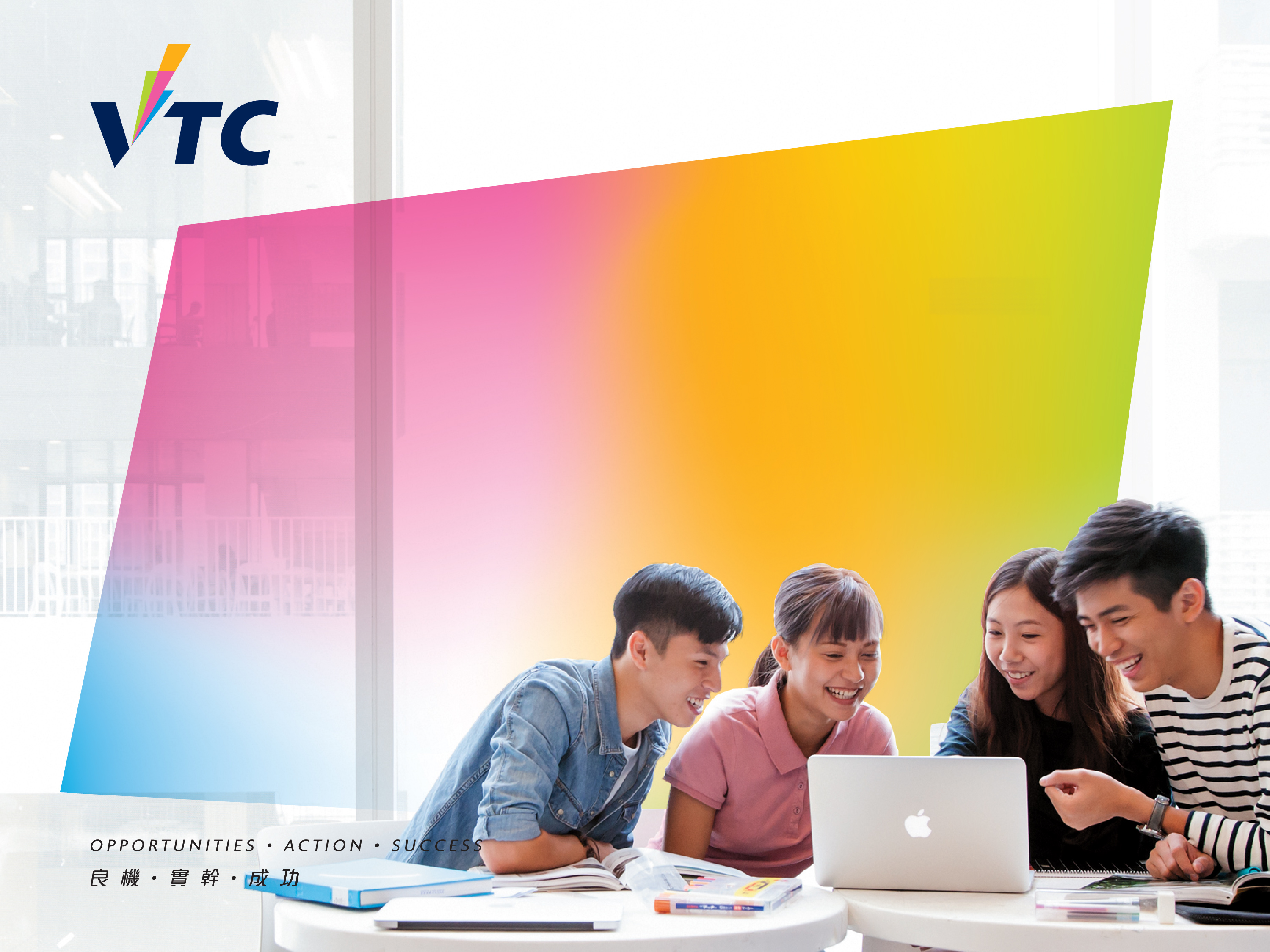 The feasibility of using blended learning via MOOC learning platform in Vocational and Professional Education and Training (VPET): A case study of Higher Diploma in Surveying
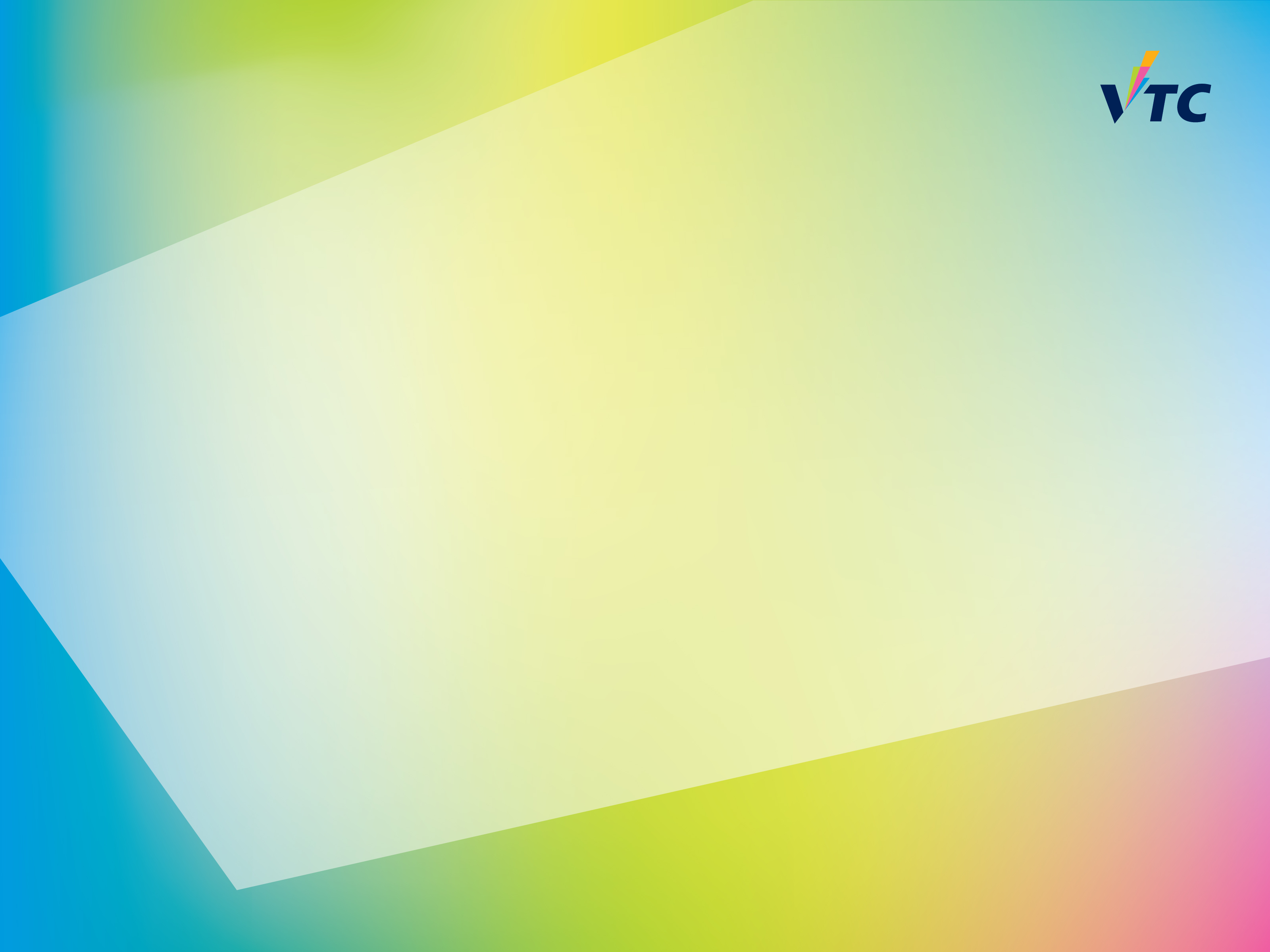 Ms CHUNG Kit-man, Gloria
Senior Education Developement Officer,
Centre for Learning and Teaching (CLT),
Vocational Training Council (VTC), 
Hong Kong
gloriac@vtc.edu.hk
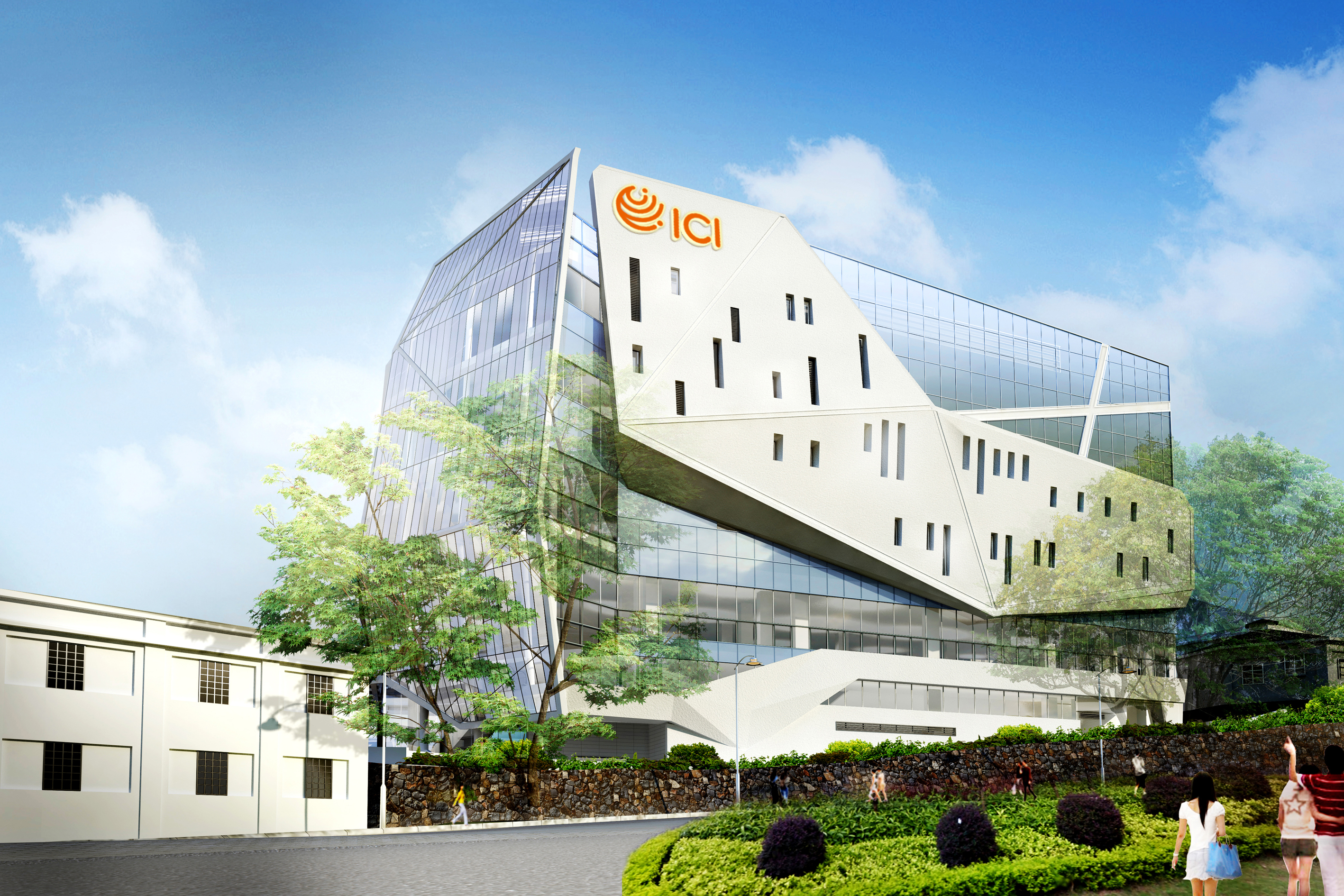 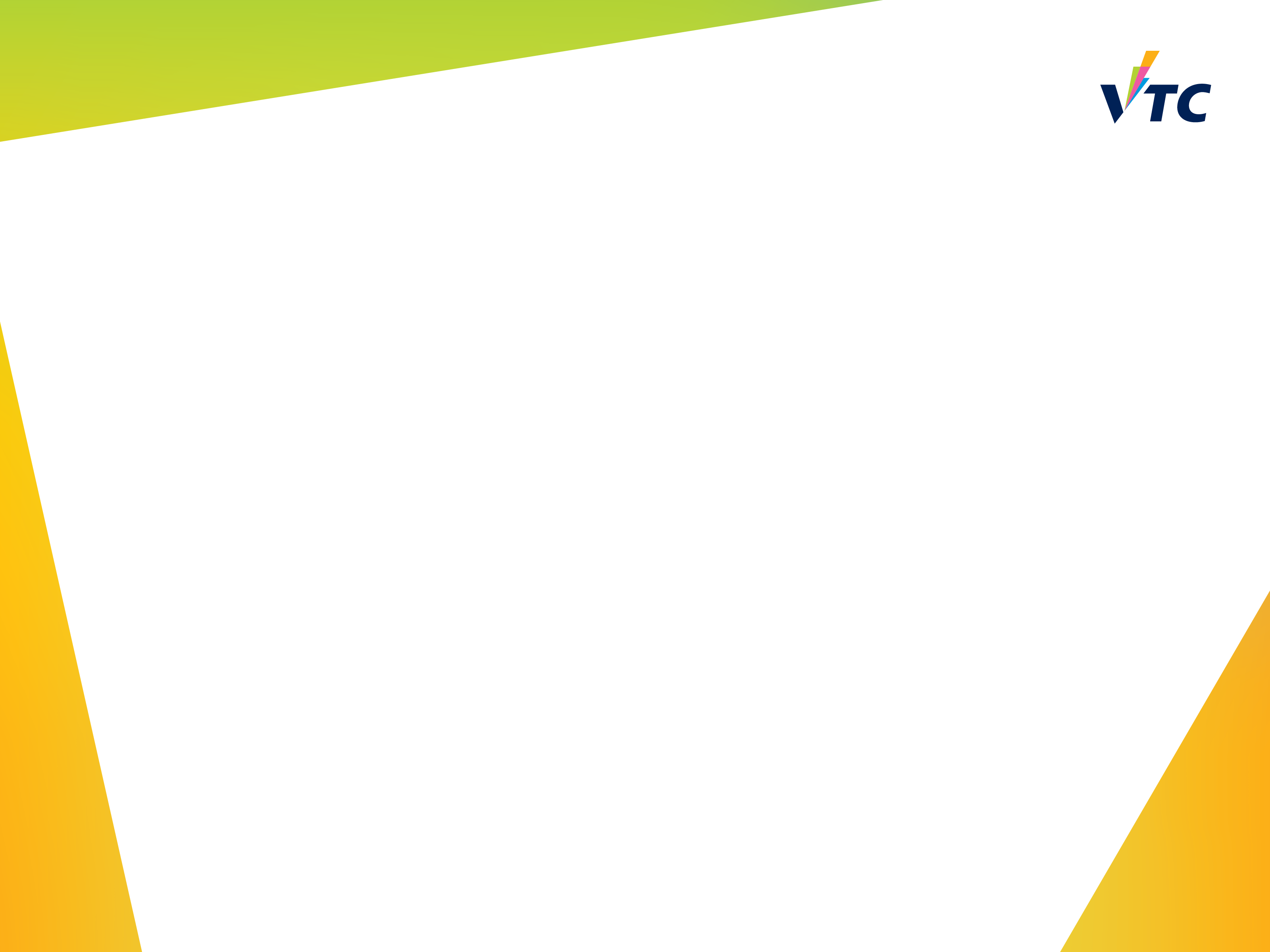 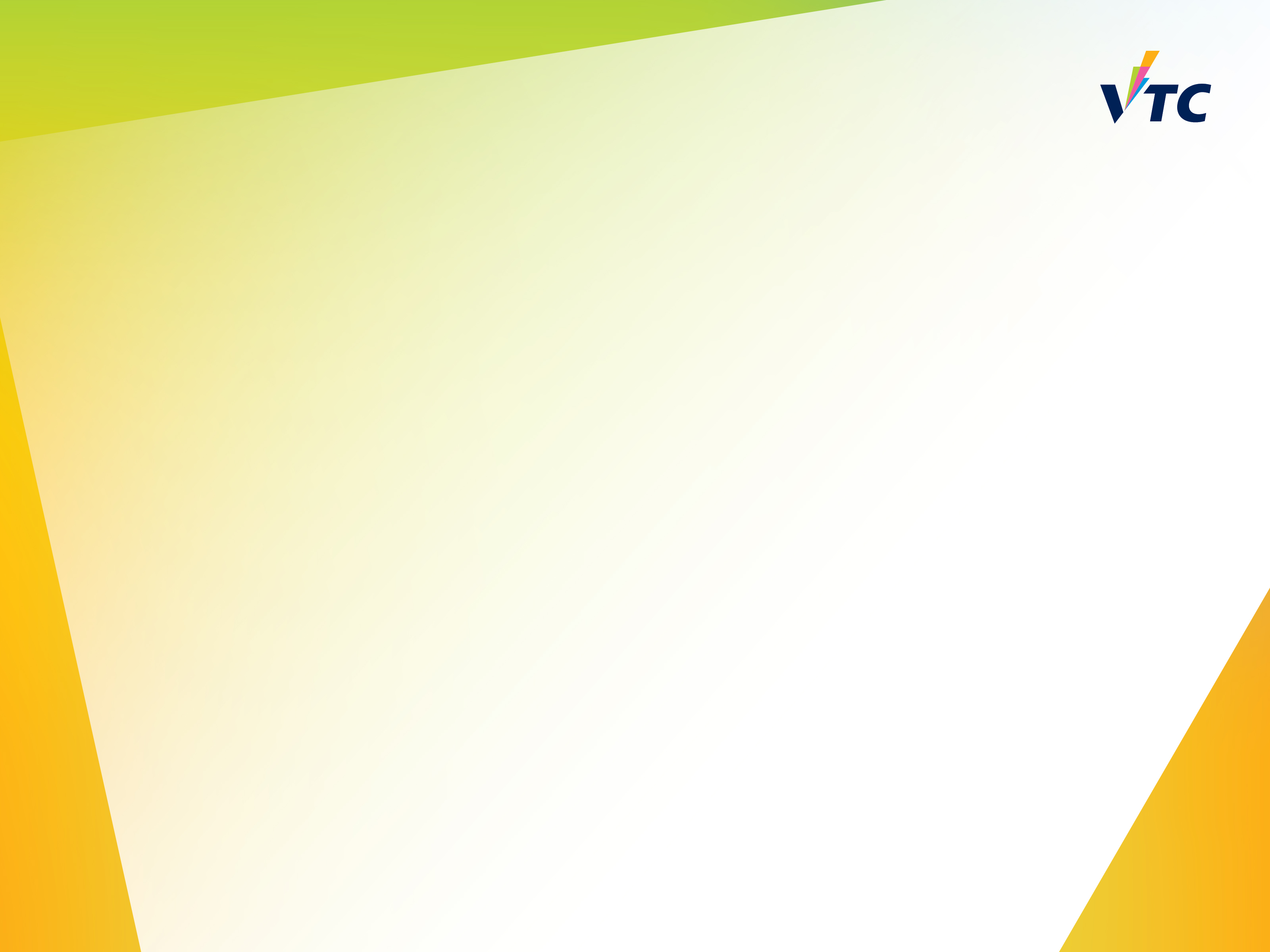 Vocational Training Council
one of the largest Vocational and Professional Education and Training (VPET) provider in Hong Kong
provides a full range of pre-employment and in-service programmes
aiming at not only centre on the acquisition of knowledge and skills, but equally on action itself
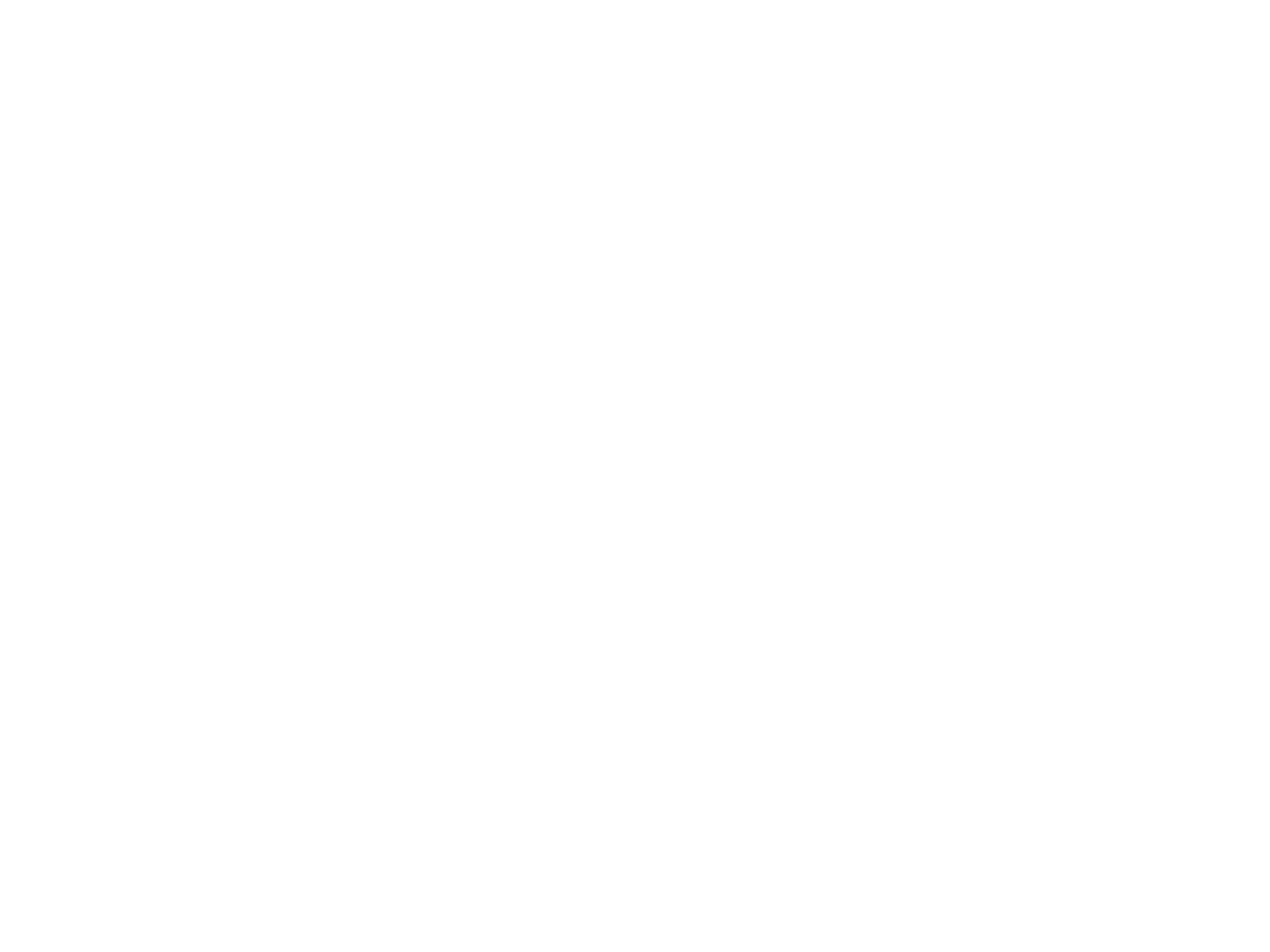 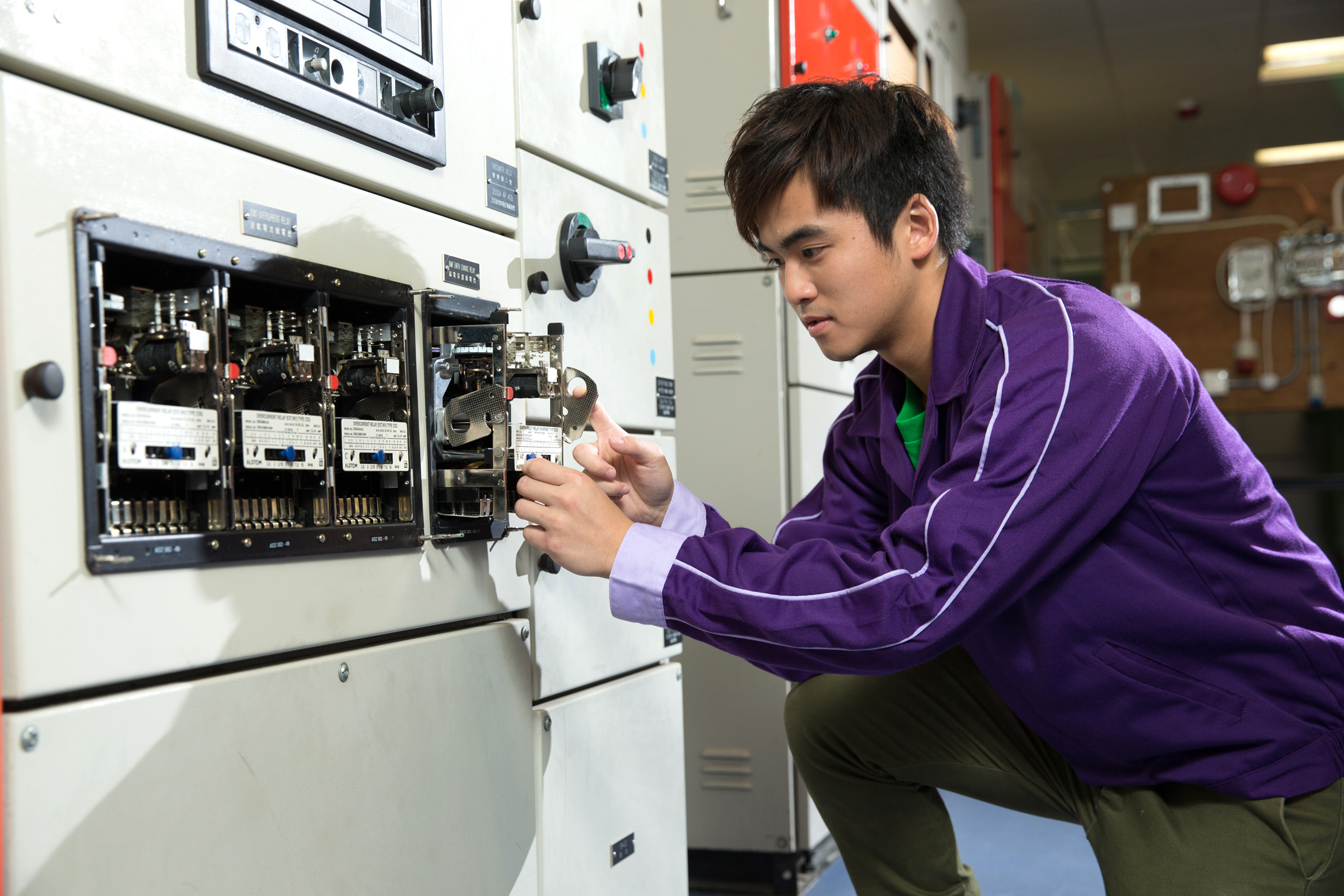 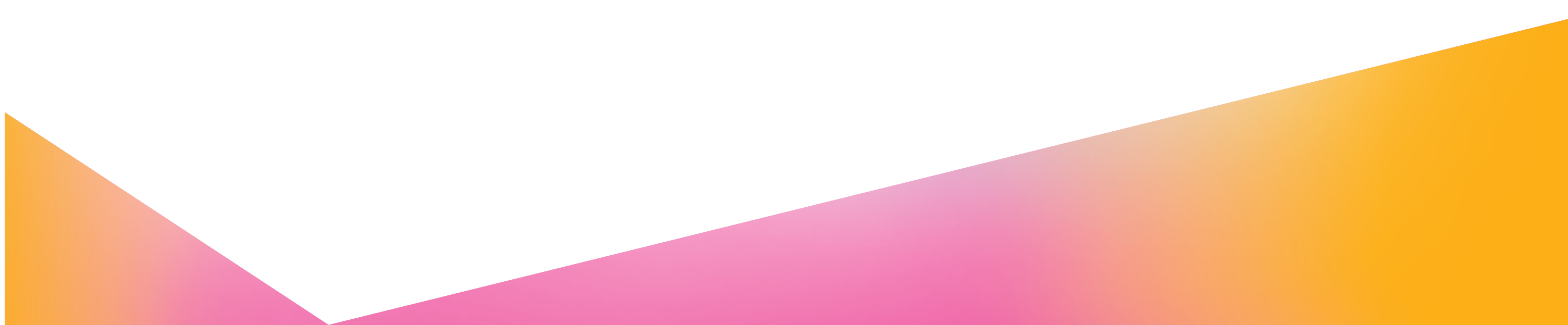 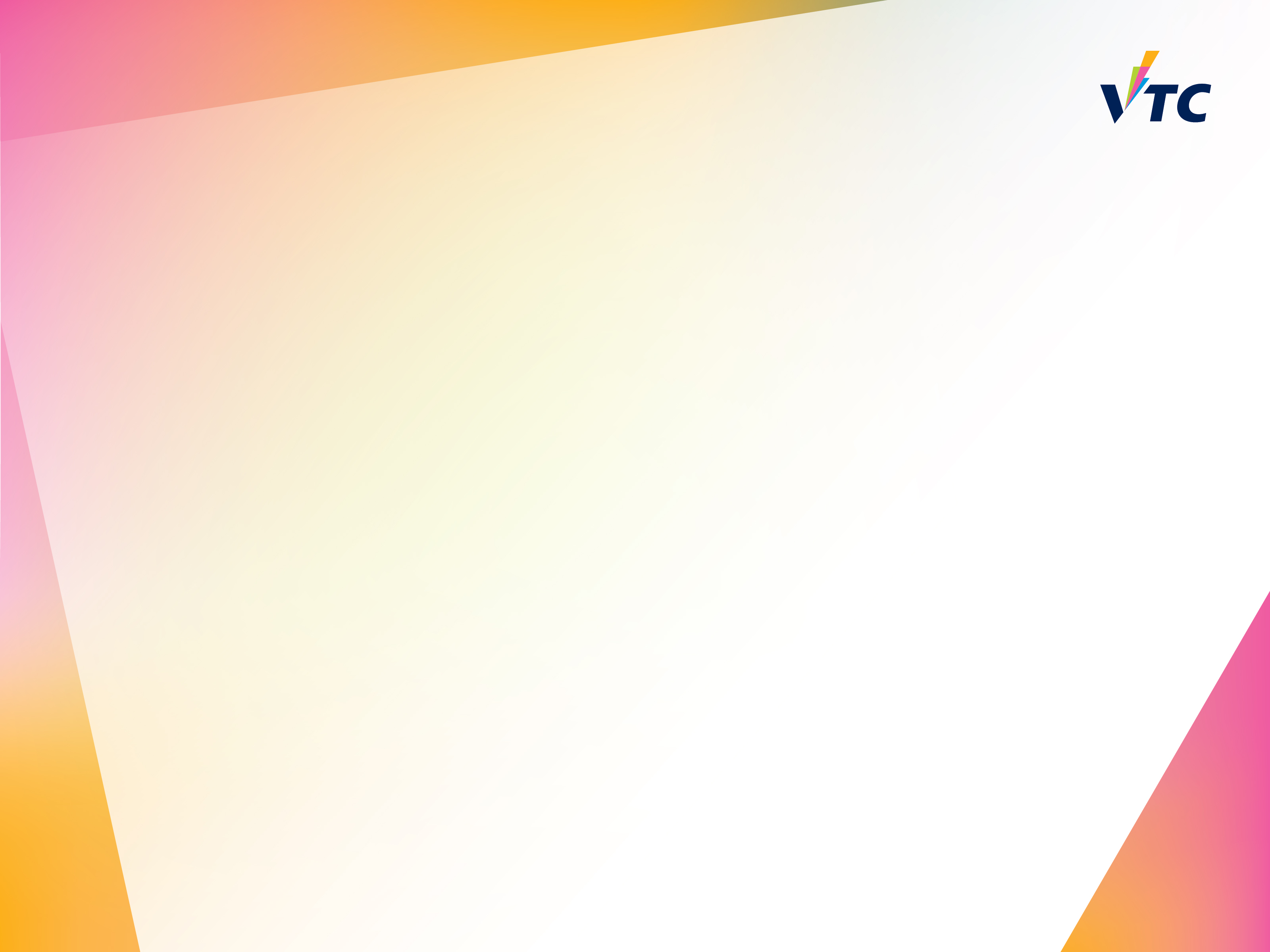 Centre for Learning and Teaching (CLT)
adopted innovative teaching strategies and applying Technology Enhanced Learning (TEL) in different programmes to enhance learning experiences of students
collaborated with Department of Construction to design and develop a small scale of MOOC (we called mini-MOOC) to facilitate blended learning
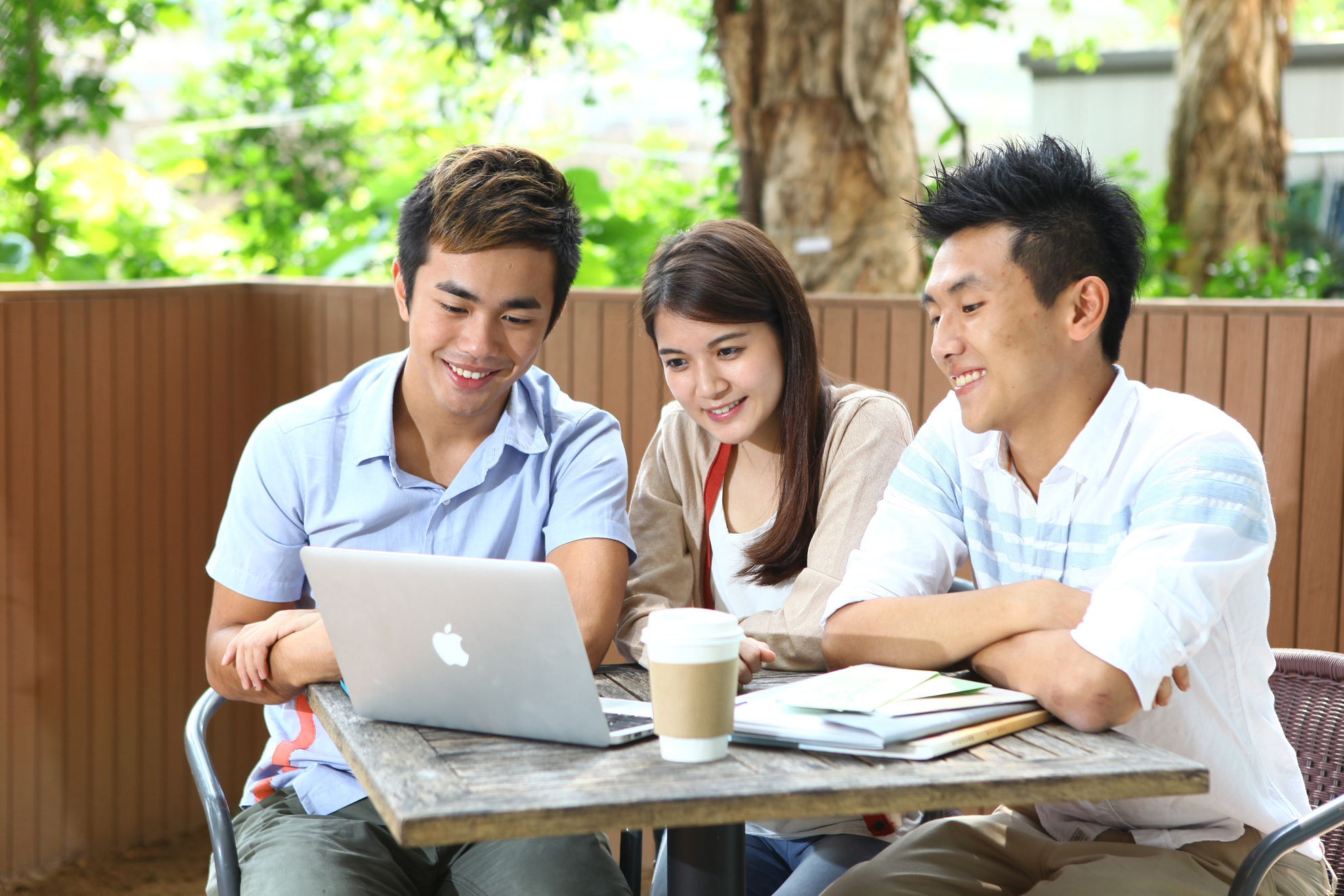 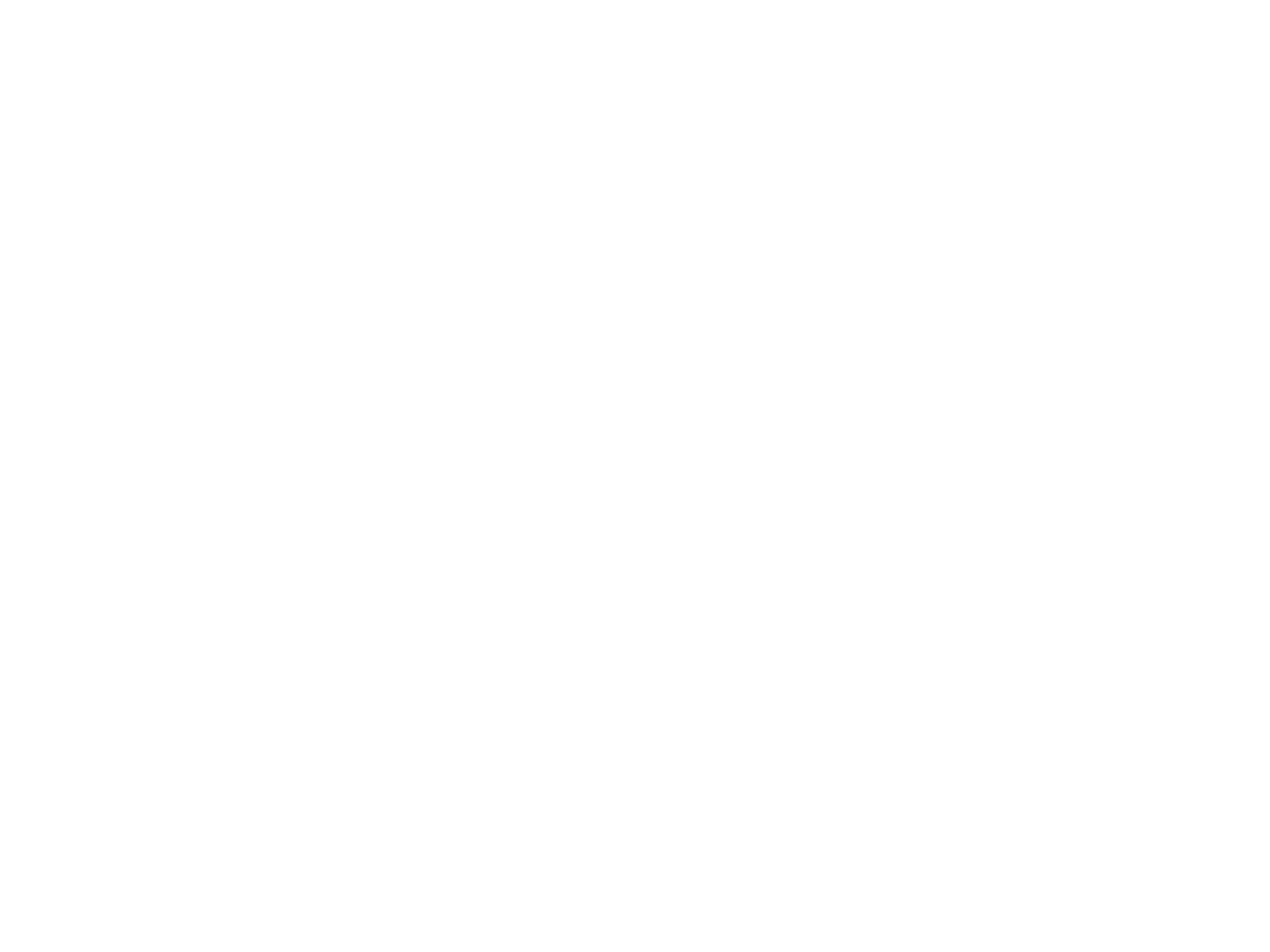 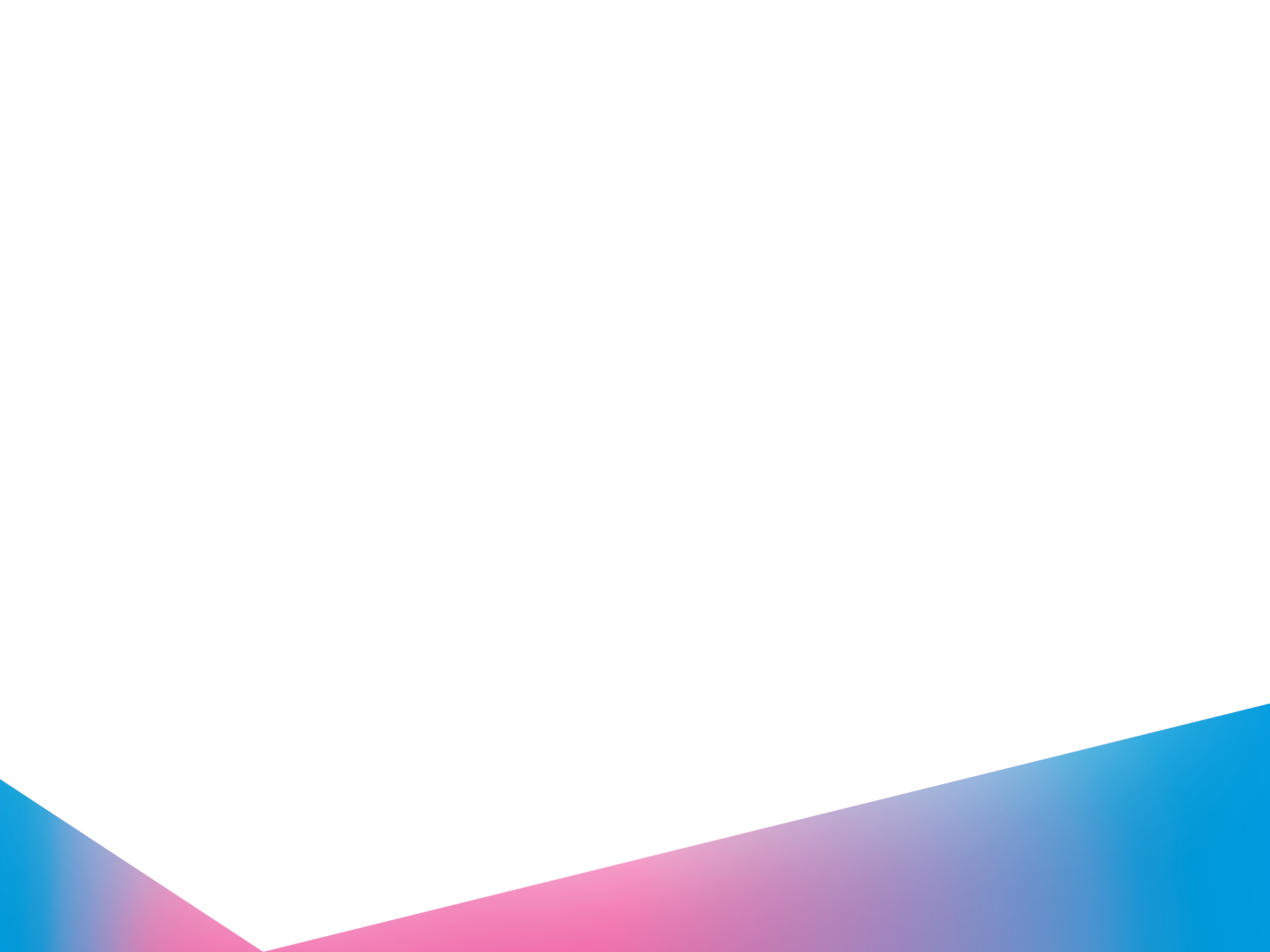 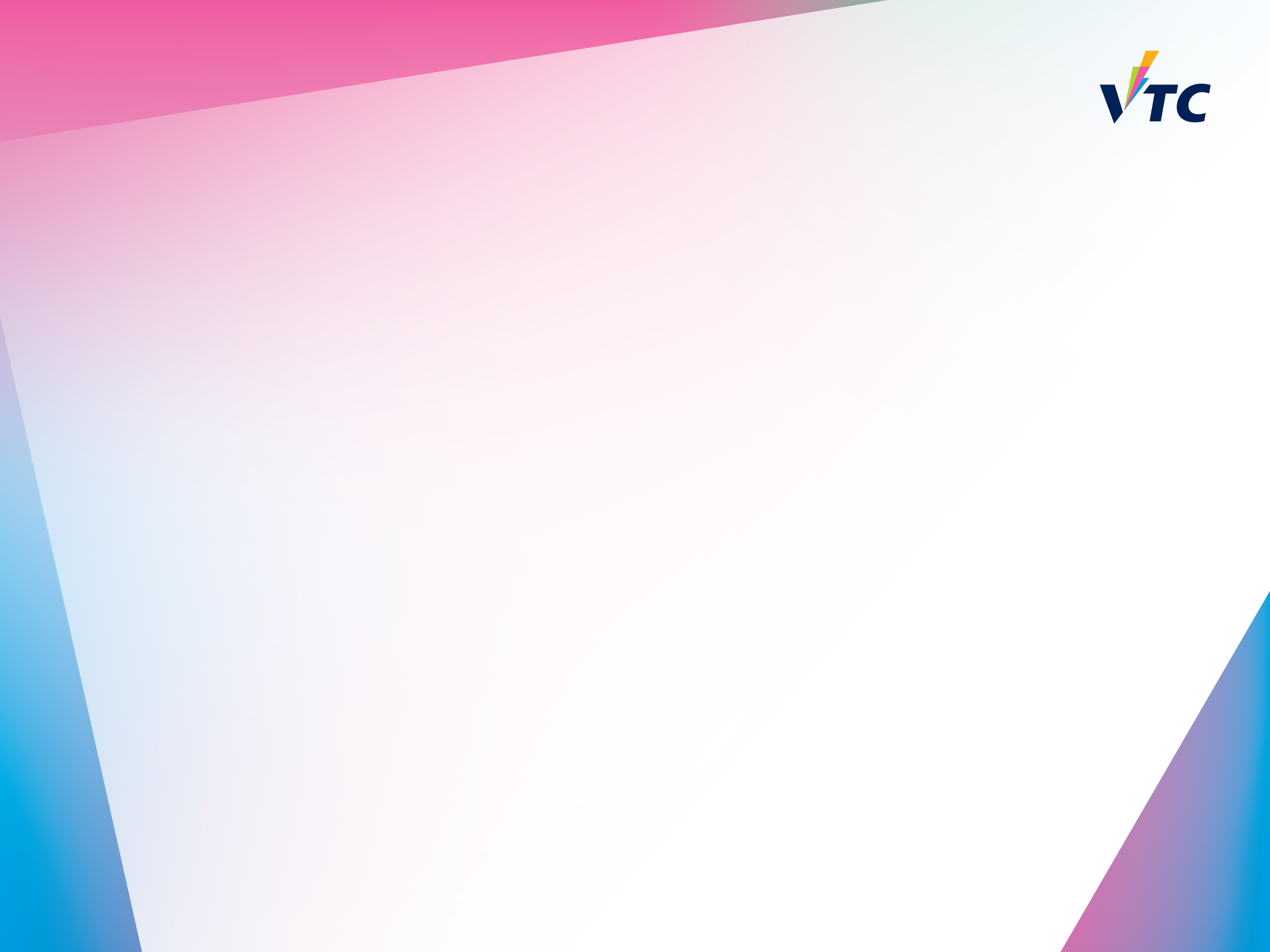 Background of Study
an essential module of “Principle of Measurement” in Higher Diploma in Surveying
for analysis on the feasibilities of using blended MOOC environment in VPET
questionnaires and focus groups were conducted with teachers and students to collect their views
feedback on implementation of blended learning through mini-MOOC and its implications
Examined the selection of content for applying blending learning, perception and acceptance of teachers and students; and the effectiveness of MOOC as self-directed learning tools
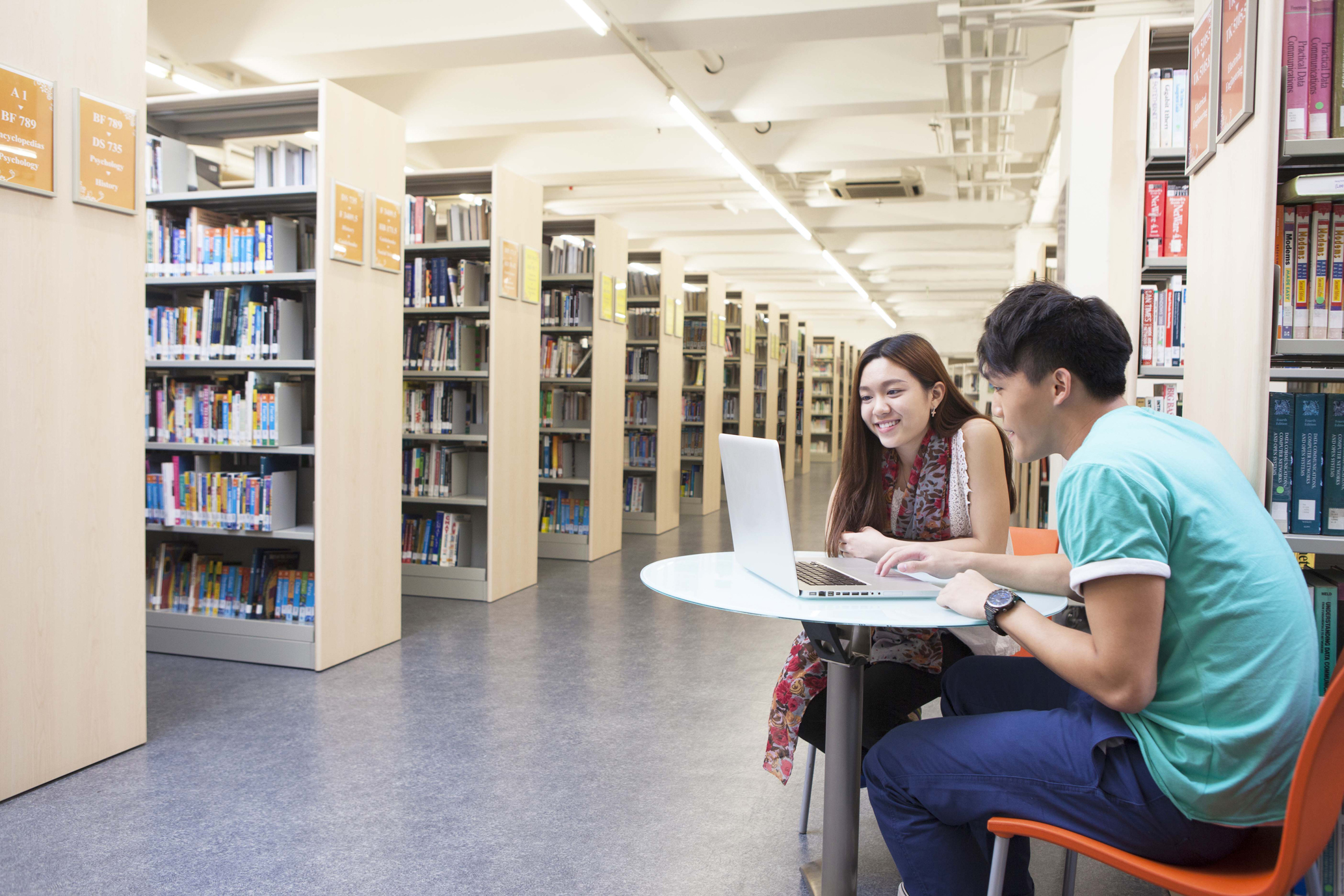 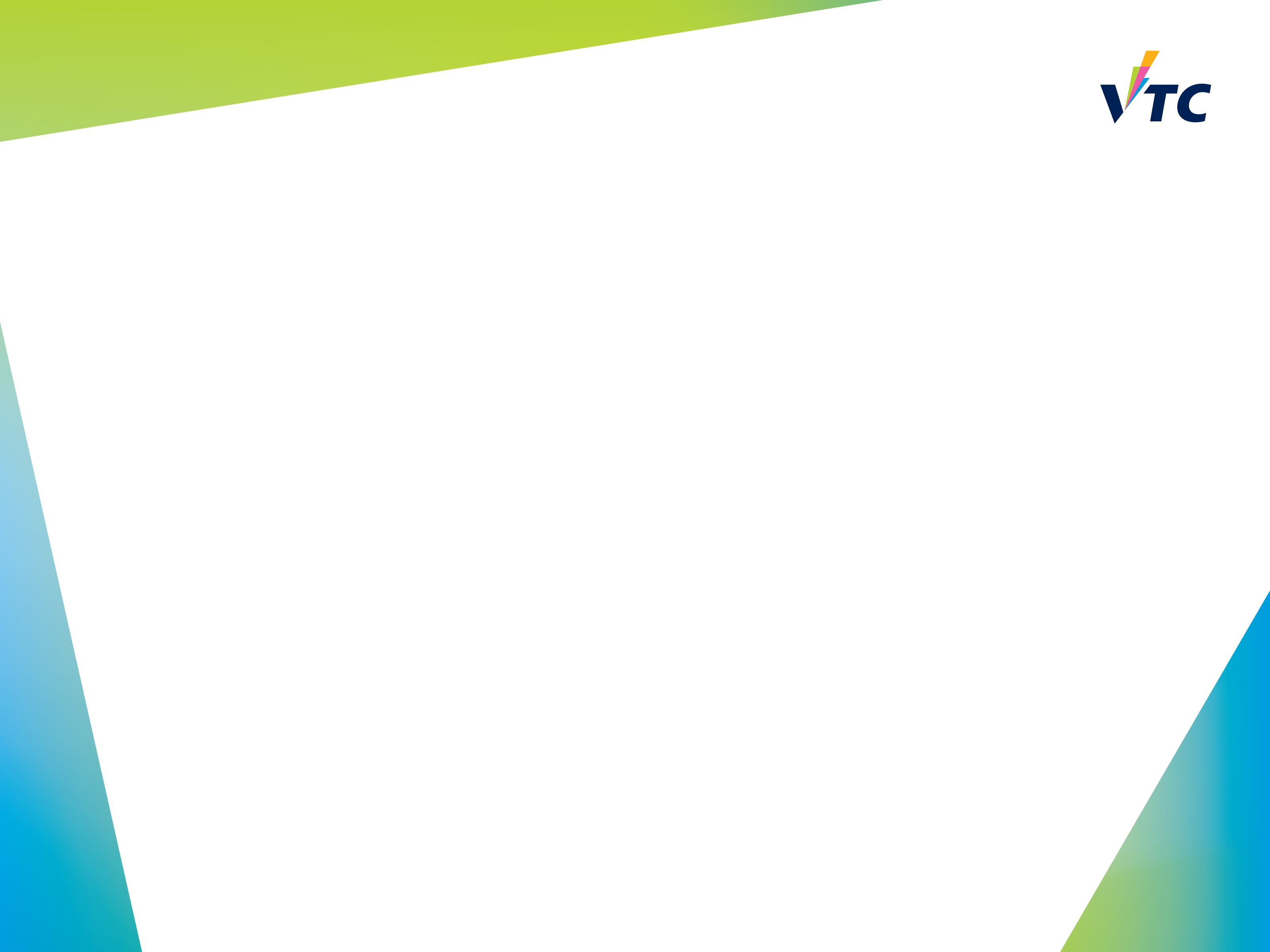 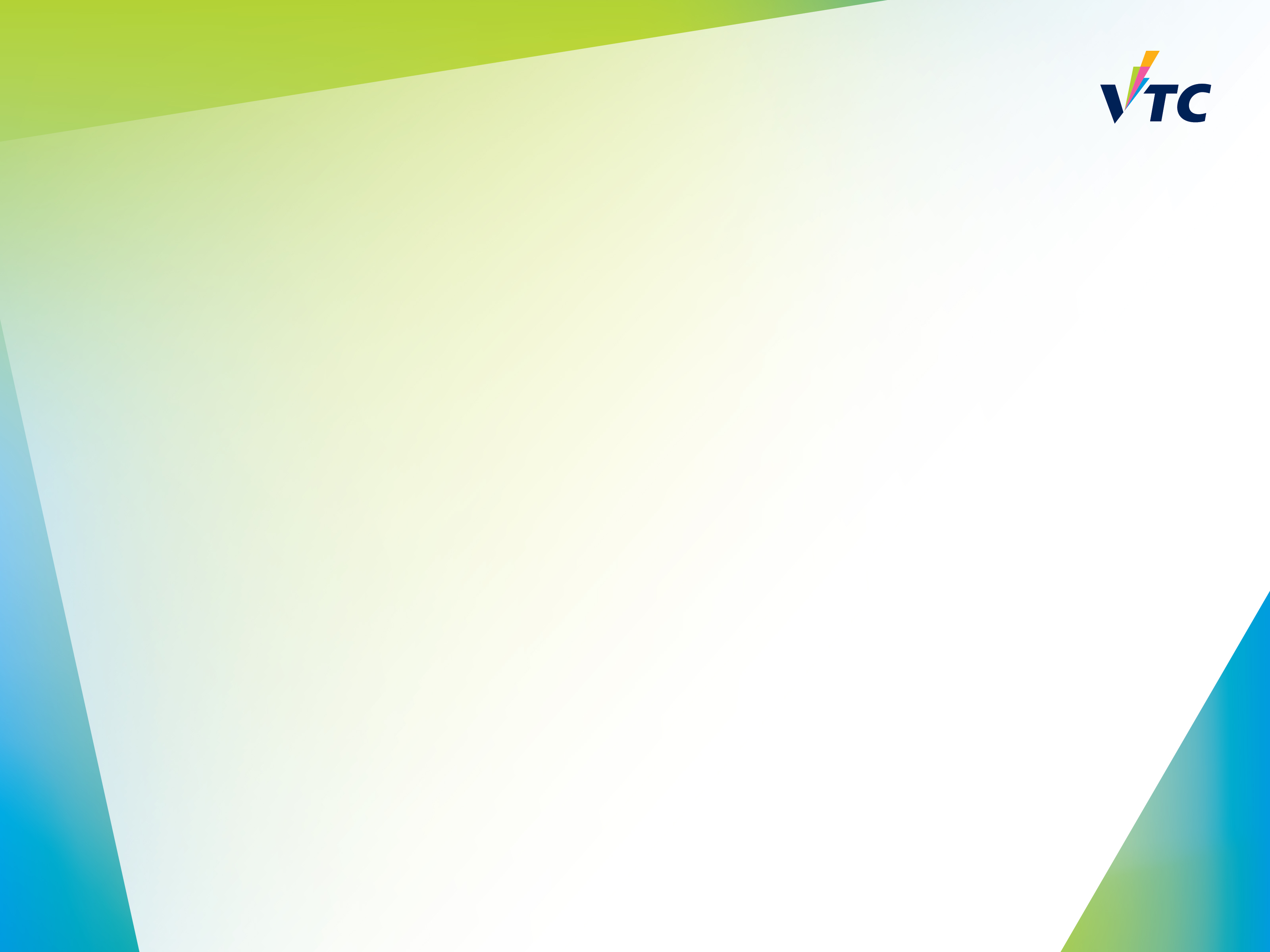 Methodology of Study
85 full-time students in AY2015/16 
113 full-time students in AY2016/17 
Higher Diploma in Surveying in IVE(Morrison Hill)
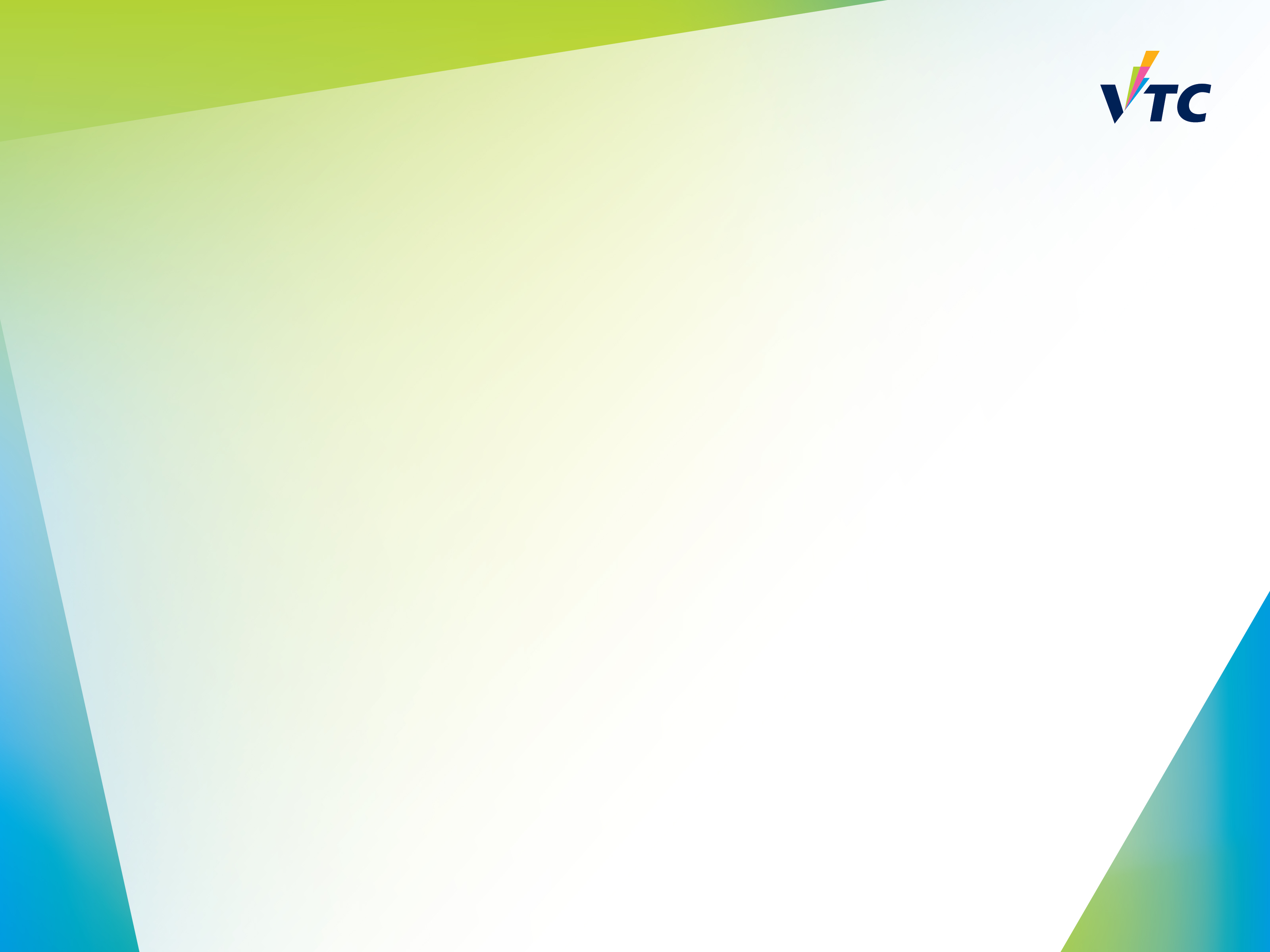 Methodology of Study
85 full-time students in AY2015/16 
113 full-time students in AY2016/17 
Higher Diploma in Surveying in IVE(Morrison Hill)
Traditional teaching method: 8-hour lecturing +13-hour tutorials  
Innovative teaching methos: 8-hour mini-MOOC +13-hour tutorials
questionnaire survey in AY2015/16 and AY2016/17
focus group interview in AY2016/17
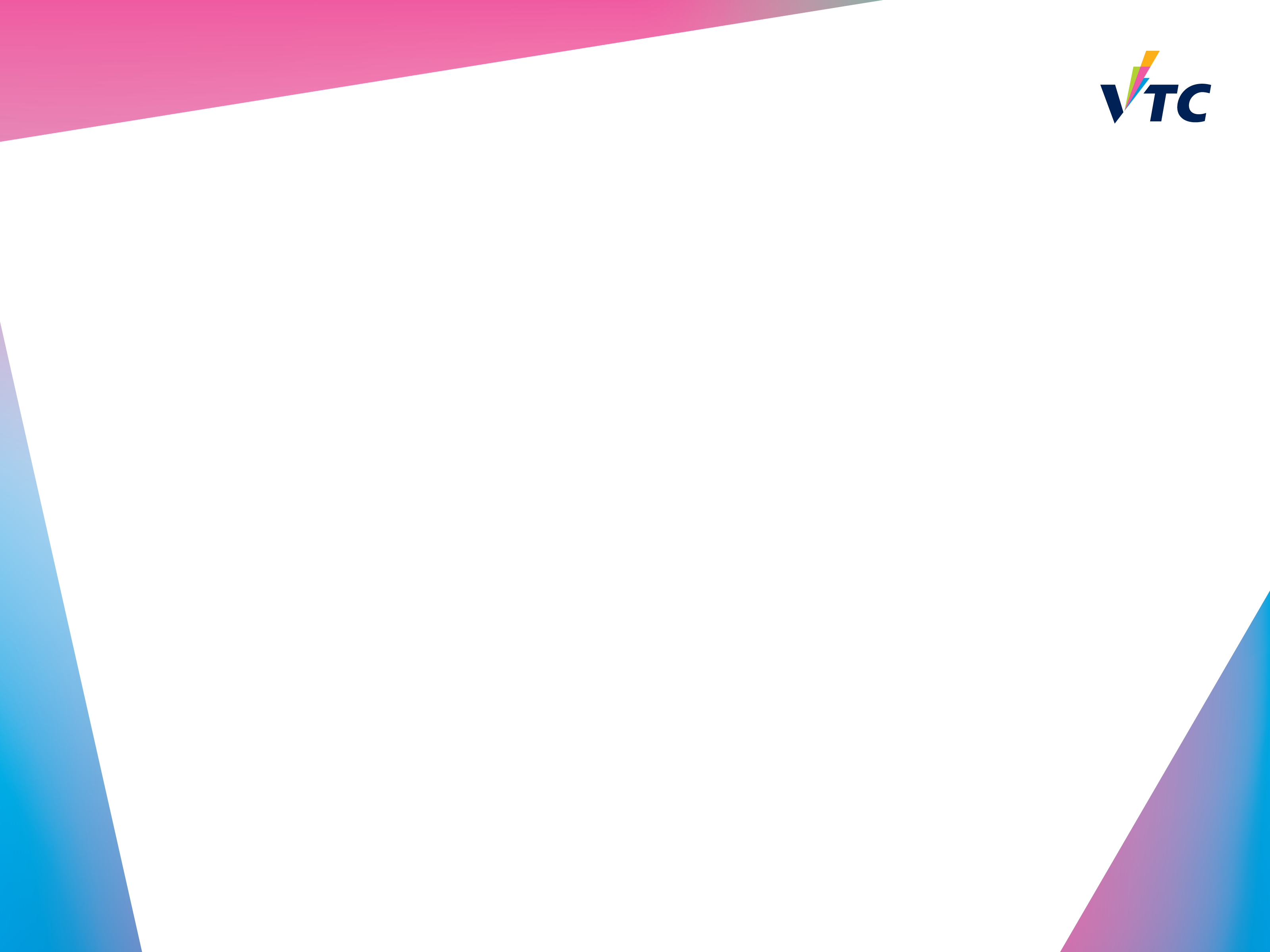 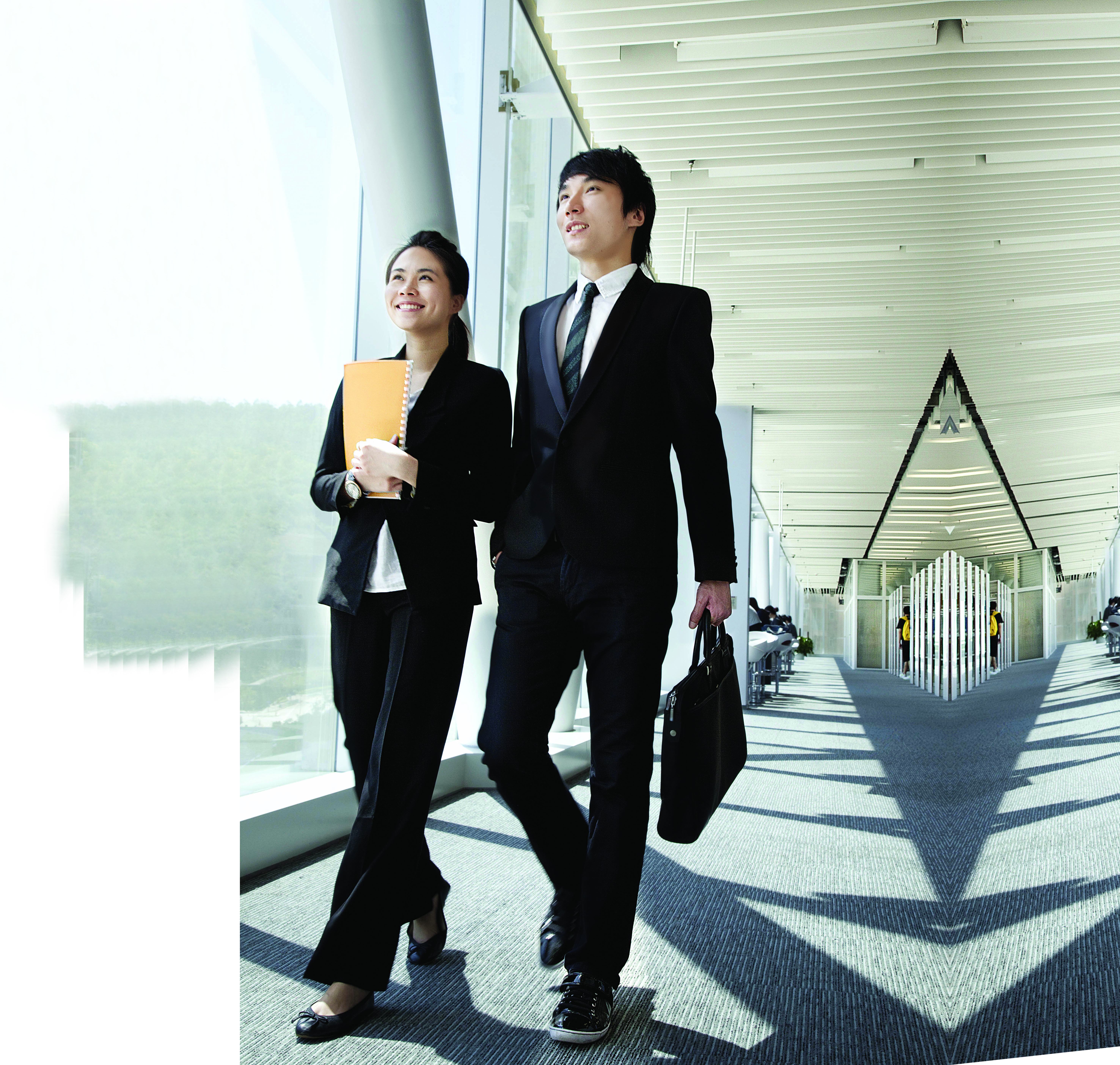 Findings of Study
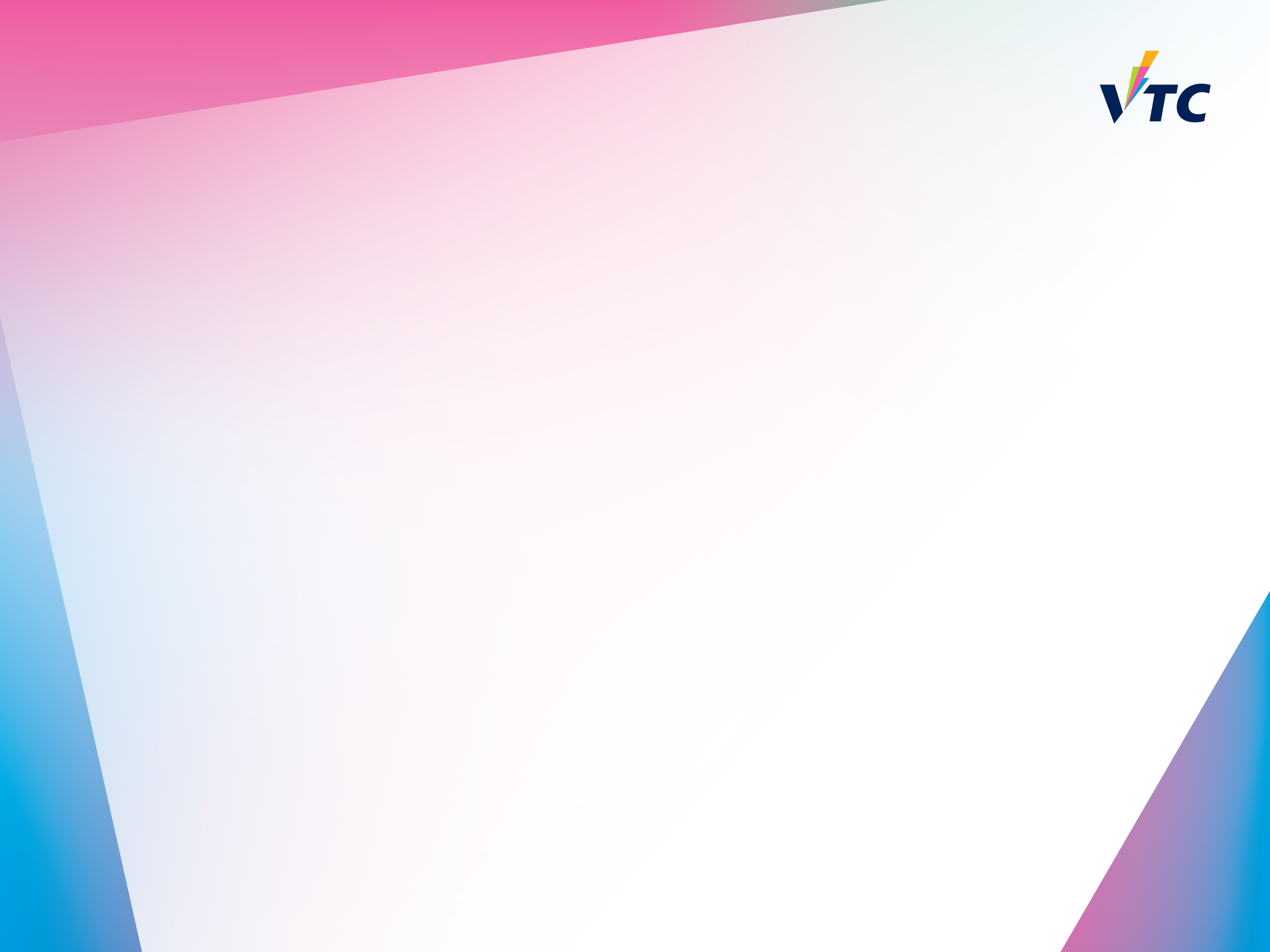 Questionnaire Survey (1)
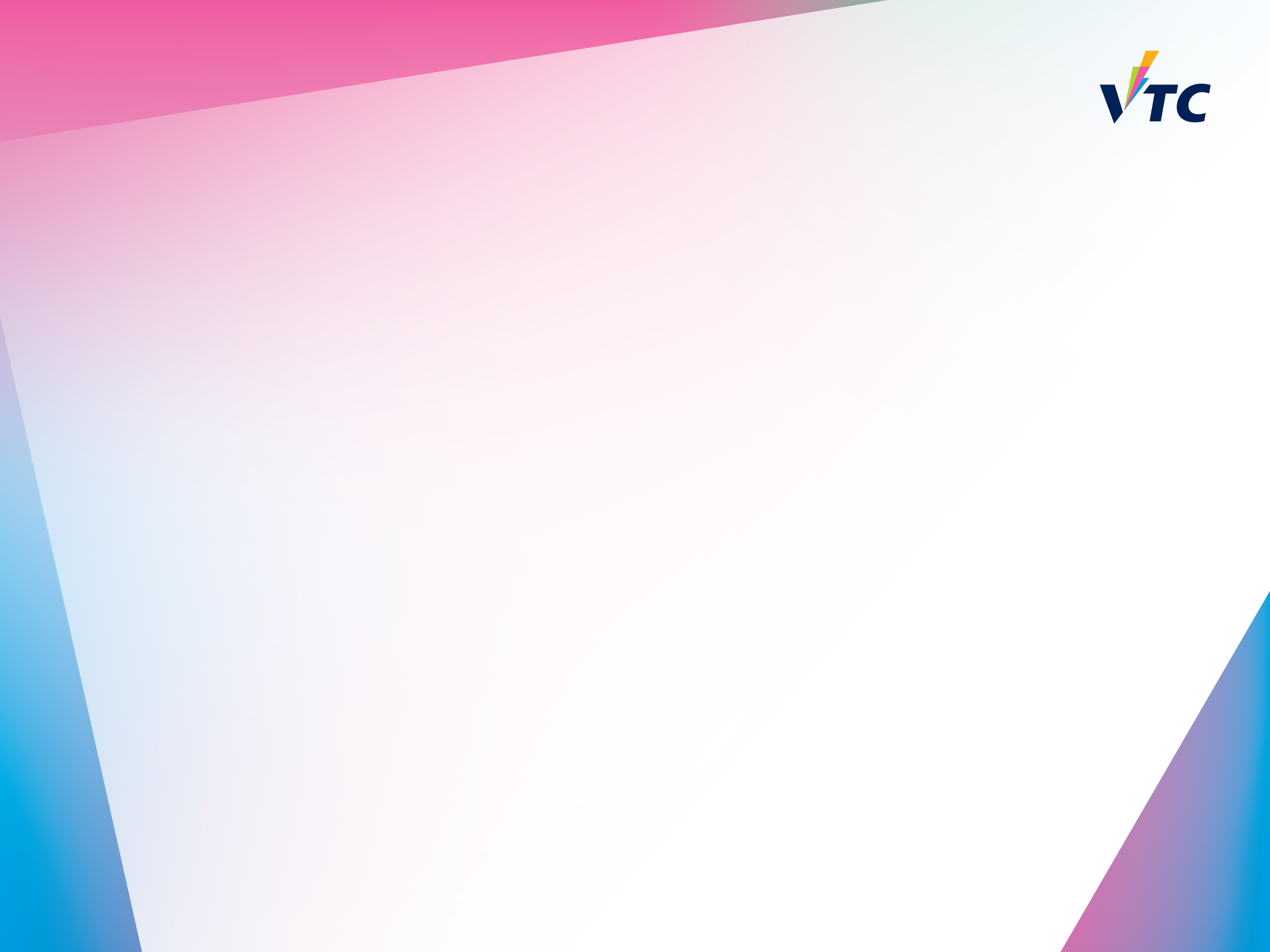 Questionnaire Survey (2)
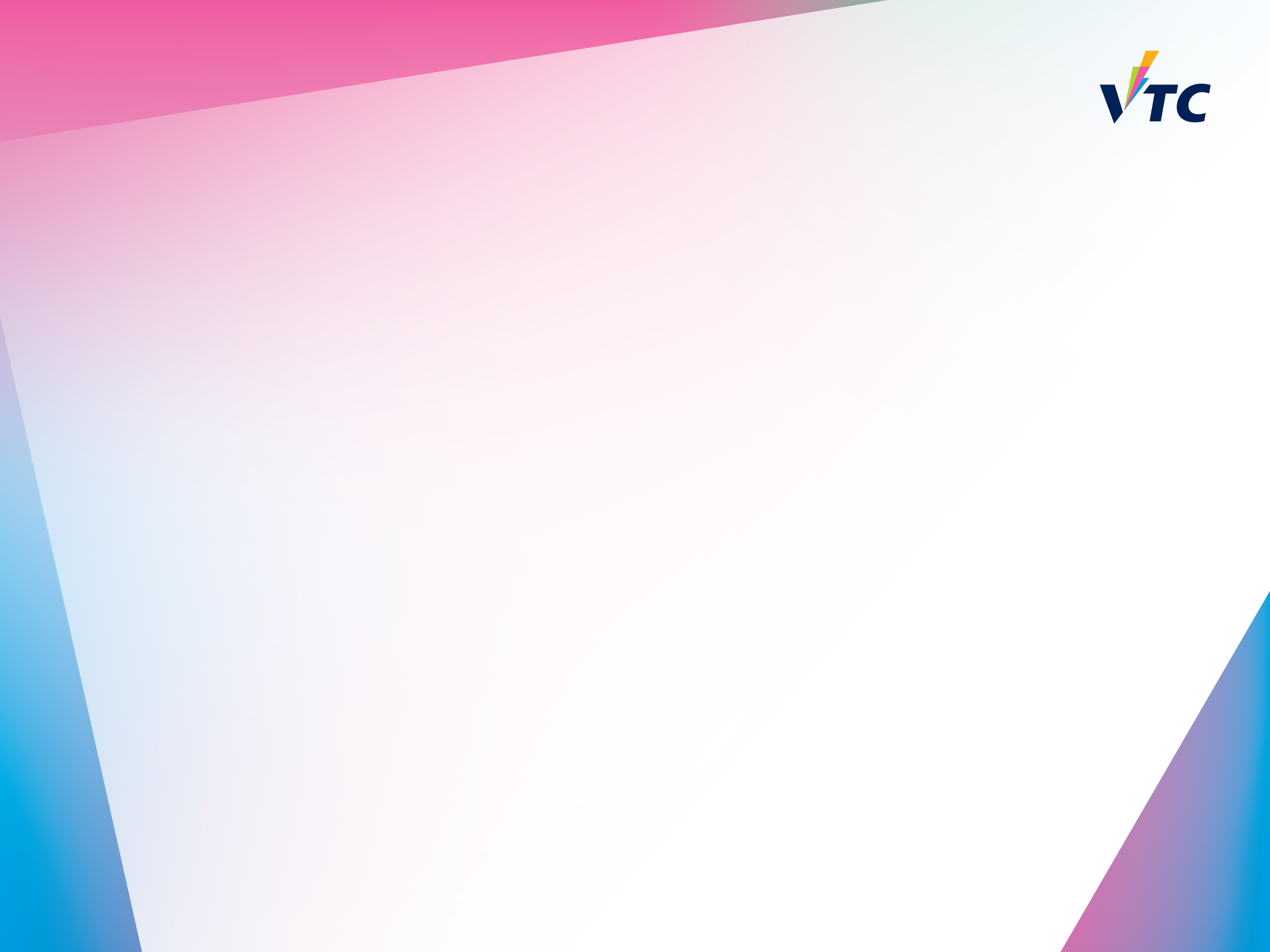 Questionnaire Survey Result
The mini-MOOC platform was easy to navigate and user-friendly, which help students to get familiar with online or blended learning. 
The selection of content and instructional design of the course were crucial to alter the learning effectiveness. Both knowledge and skills could not be best delivered solely via mini-MOOC videos. 
The art of blended learning, for example, the coherence of face-to-face teaching and online learning has to be addressed. 
The motivation and experience of learning could not solely rely on videos and quizzes via mini-MOOC platform. It was expected more interactions and different varieties of learning experiences should be incorporated in blending learning.
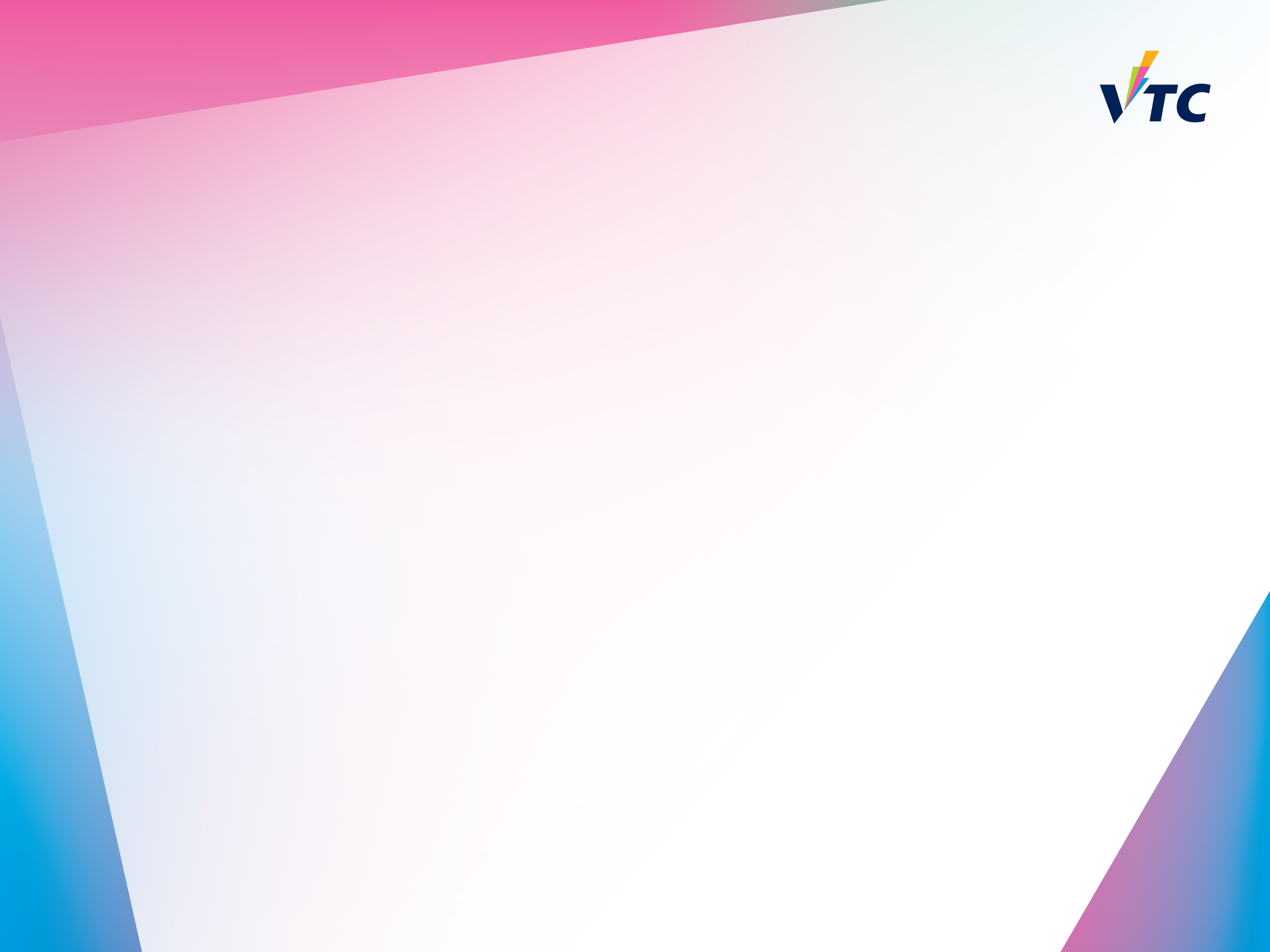 Focus Group
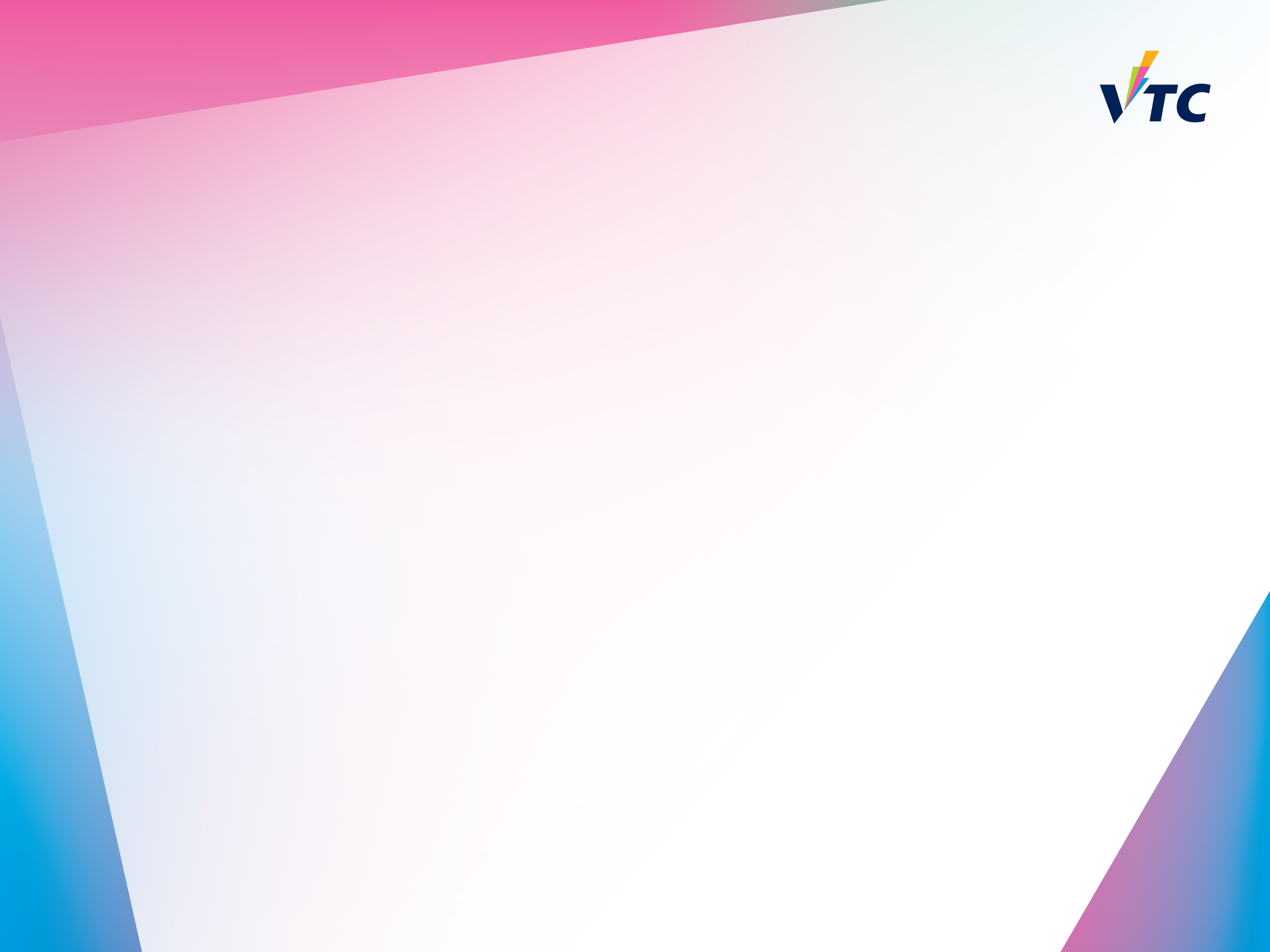 Focus Group Result
One-way delivery, no matter in mode of online platform or face-to-face lecturing, cannot motivate students to conduct deep learning and internalize what they have learnt. 
Students were more likely engaged in mini-MOOC if there were variety of learning activities and assessment tasks provided. 
The mini-MOOC platform served a good self-directed learning tool as the system was easy to use and the interface was simple.
Content selected for teaching and assessment should be at appropriate level of learning. It should be aligned with the intended learning outcome of the course as well as the face-to-face teaching.
It supplemented the lectures and provided a platform for student to learn and do revision at different pace.
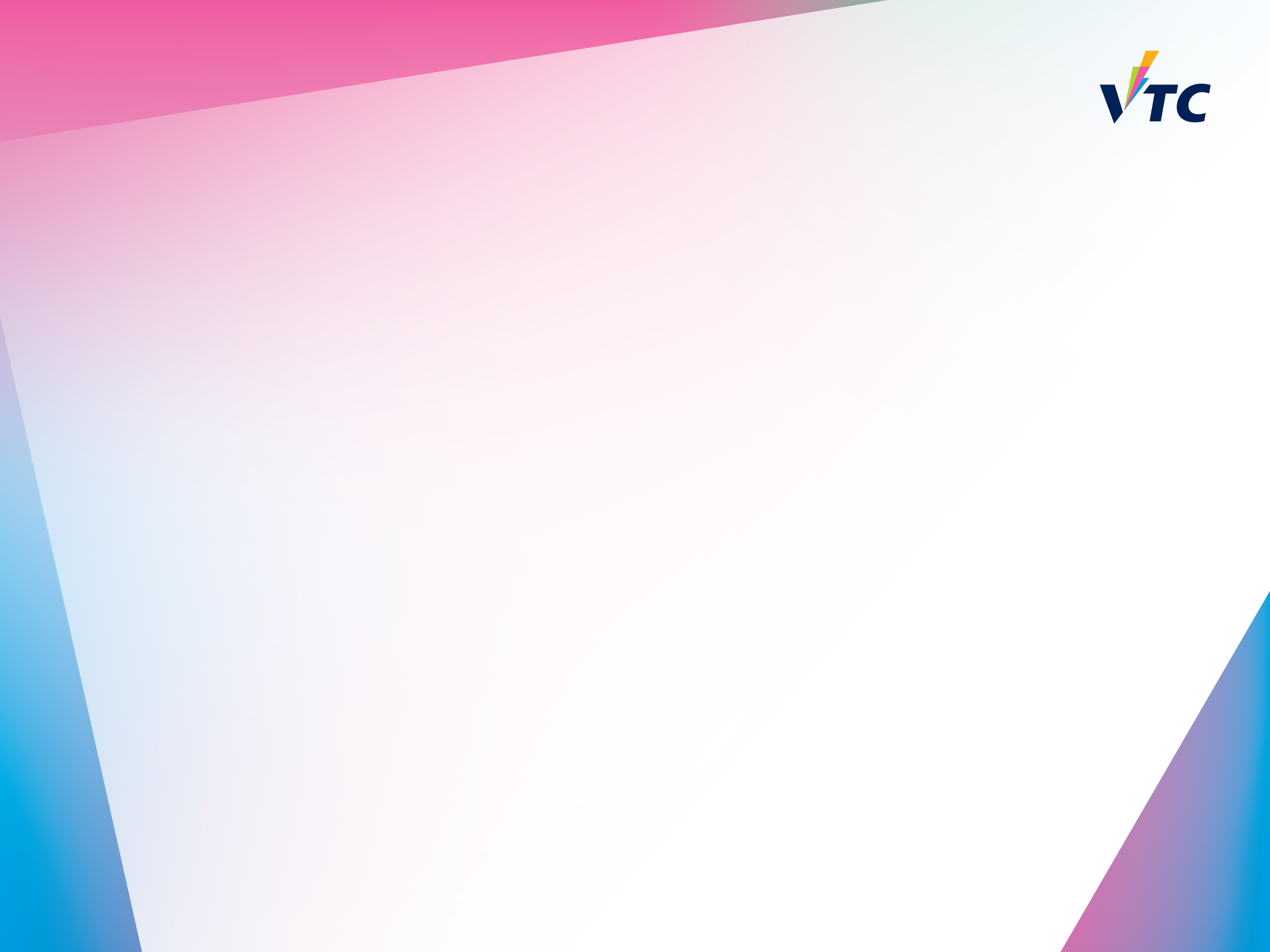 Implication
Mini-MOOC could be a self-directed learning tool for VPET blended learning.
Students could have pre-lesson preparation, unlimitedly review of teaching materials after class at their own pace. 
Well instructional designed mini-MOOC teaching materials and continuous assessments were essential to motivate and encourage students to participate in learning; just in line with Biggs’ (1995) “Backwash” effect of assessment to driven learning.
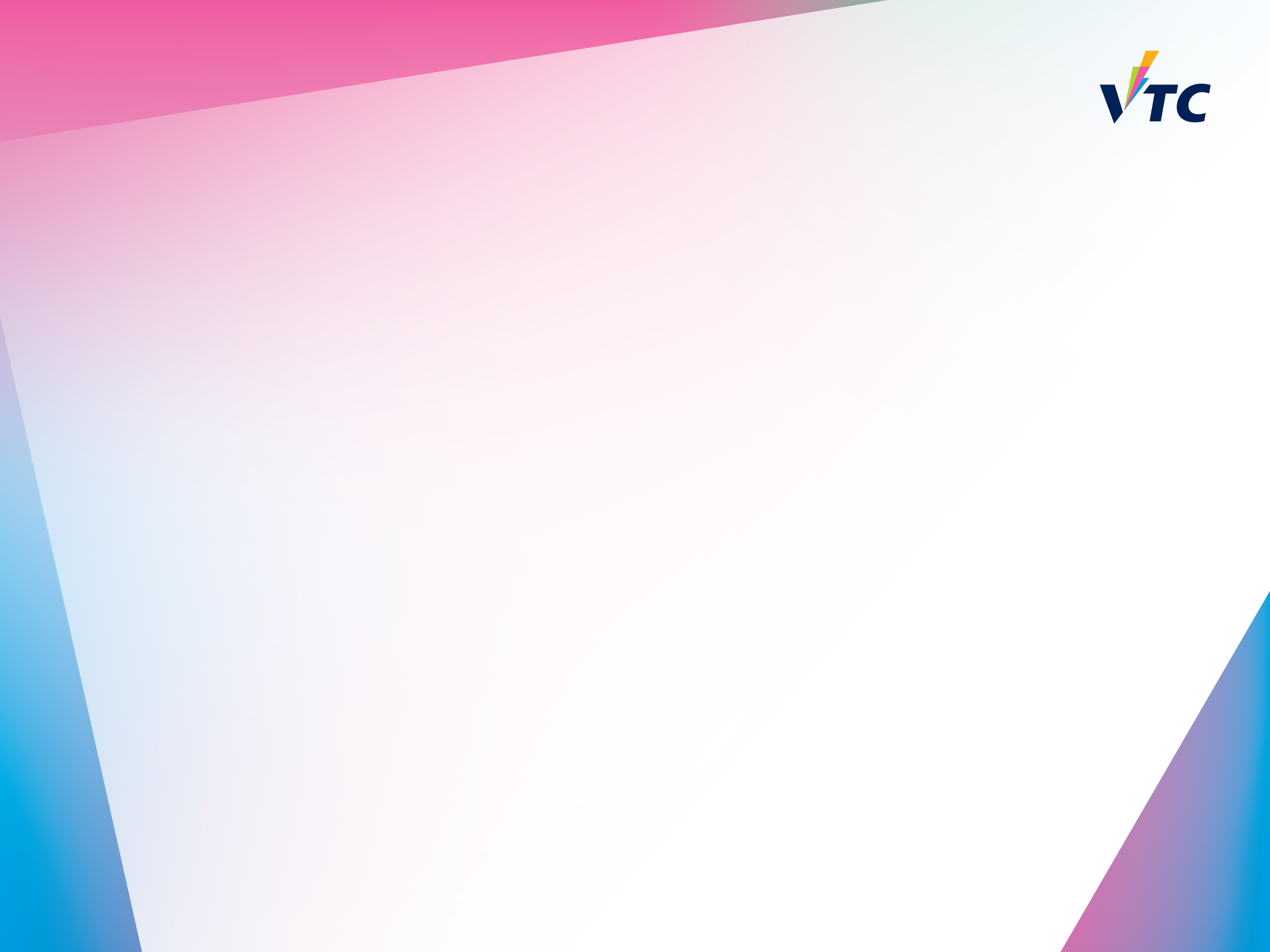 Conclusion
The study showed that students’ positive perception of mini-MOOC was resulted from user-friendly interface and easy navigation.
Selection of content which is too easy and simple and not closely related to assessment was an unfavourable factor to encourge students to use mini-MOOC as self-directed study tool.
Blended learning is a new way of education that depends on the use of information technology in the form of online active learning strategies that improve teaching and learning strategy based.
Mini-MOOC could possibly apply as a kind of blended learning activity with appriopate selection of content and instructional design to enhance learning and teaching experience in VPET.
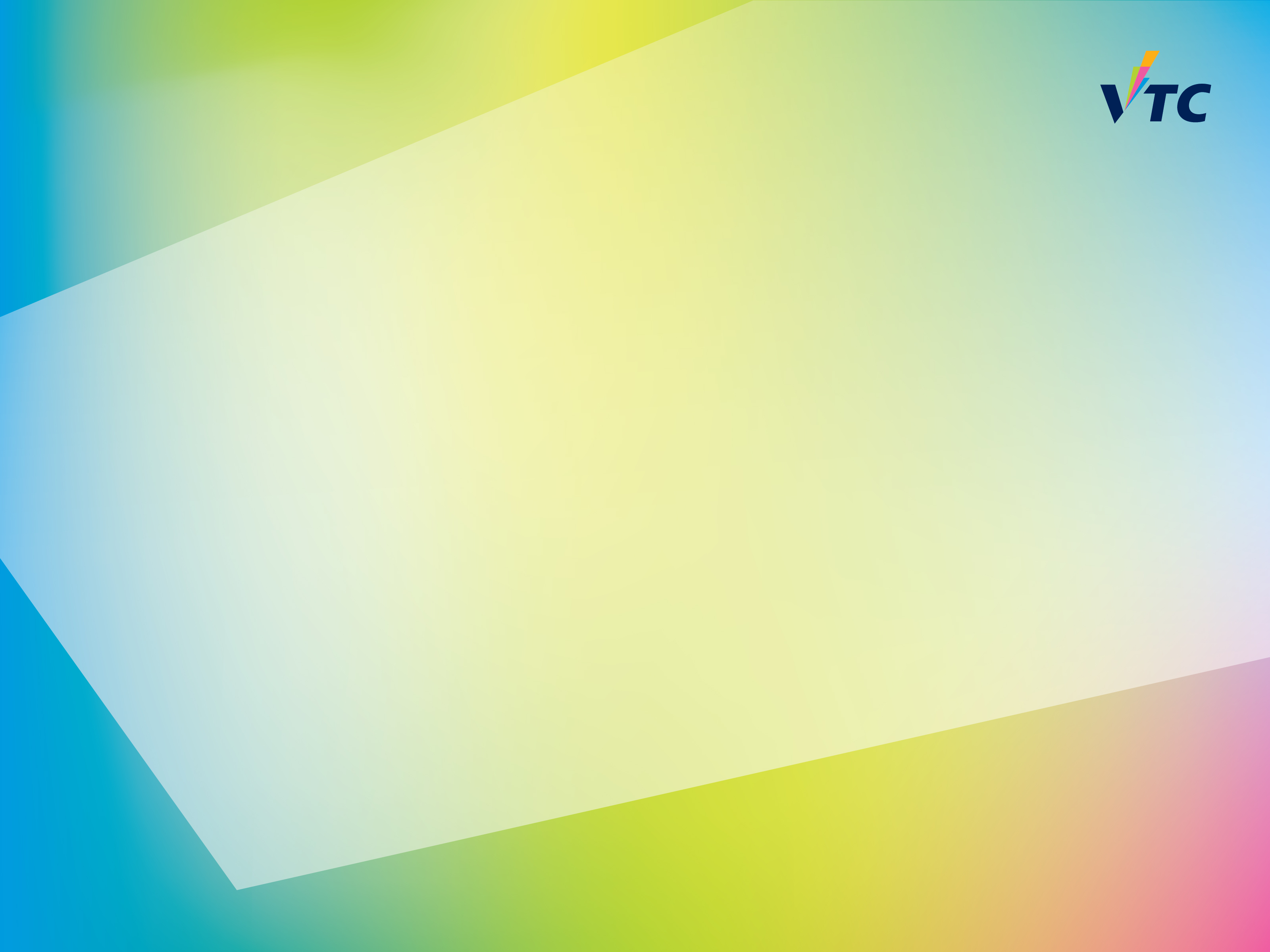 Thank you